L1 – Introduction to Chemistry
Learning Objectives:
Describe the structure of an atom.
Understand information provided by the periodic table.
Understand chemical formulae and what they represent.
Use information from the periodic table to:
Write chemical formulae
Determine the number of fundamental particles of an atom or ion
Be able to name compounds and identify them as ionic or covalent.
Be able to use the terms atom, element, molecule and compound.
Write balanced chemical equations.
Structure of the Atom
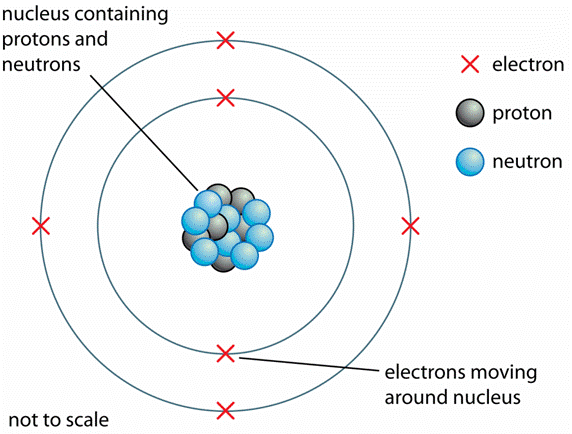 amu = atomic mass unit
Evolution of the Structure of the Atom
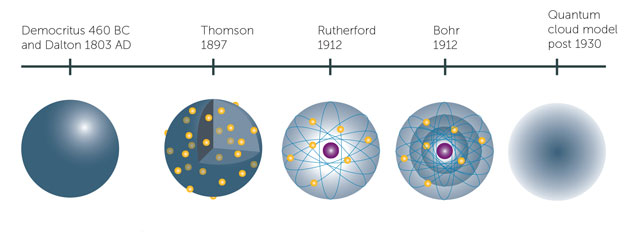 L1 – Introduction to Chemistry
Learning Objectives:
Describe the structure of an atom.
Understand information provided by the periodic table.
Understand chemical formulae and what they represent.
Use information from the periodic table to:
Write chemical formulae
Determine the number of fundamental particles of an atom or ion
Be able to name compounds and identify them as ionic or covalent.
Be able to use the terms atom, element, molecule and compound.
Write balanced chemical equations.
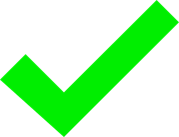 Elements
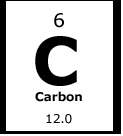 Atomic Number (Z)
(Number of protons)
Symbol
Name
(protons + neutrons)
Mass (A)
Atoms vs. Ions
An atom is neutral.
But an ion is a charged particle.
It will have a different number of electrons.
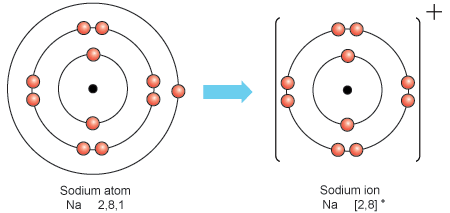 Fundamental Particles
Protons = Atomic Number = Z
Neutrons = Mass Number – Atomic Number = A – Z
Electrons = Atomic Number – Charge = Z – Q
Remember that subtracting a negative number is actually addition!
L1 – Introduction to Chemistry
Learning Objectives:
Describe the structure of an atom.
Understand information provided by the periodic table.
Understand chemical formulae and what they represent.
Use information from the periodic table to:
Write chemical formulae
Determine the number of fundamental particles of an atom or ion
Be able to name compounds and identify them as ionic or covalent.
Be able to use the terms atom, element, molecule and compound.
Write balanced chemical equations.
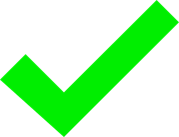 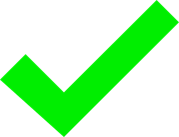 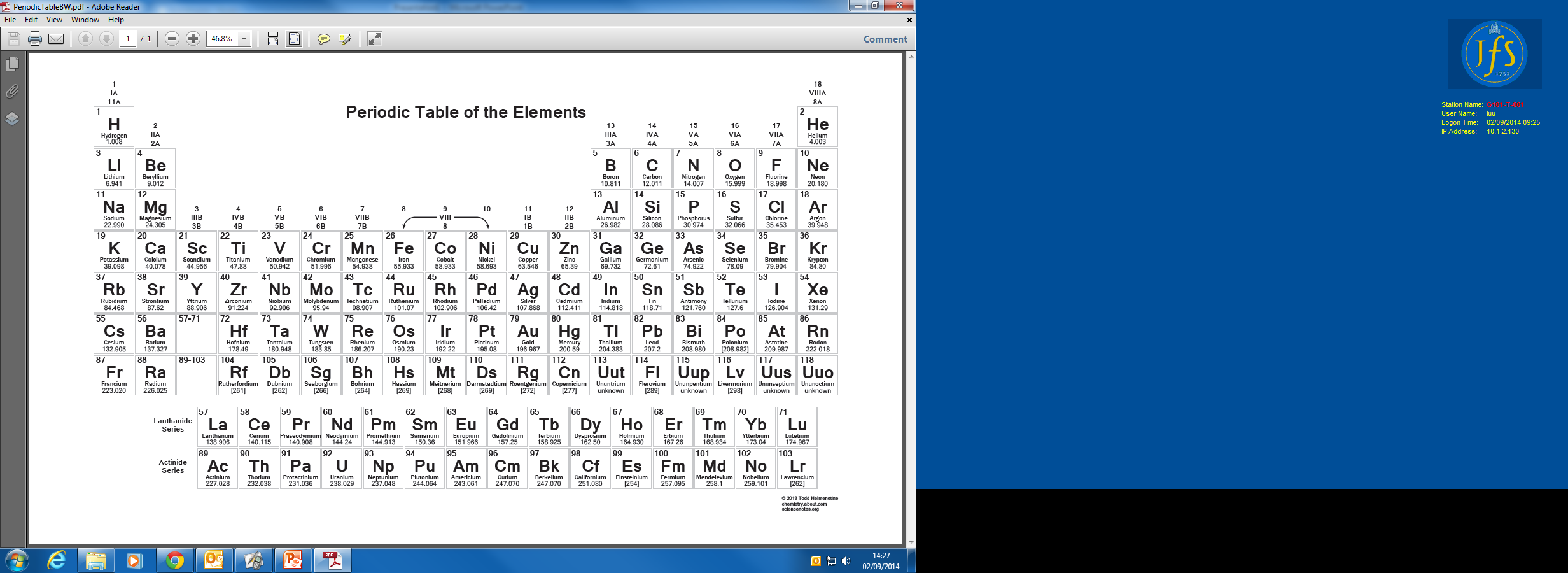 Groups
Outer electrons
Charges
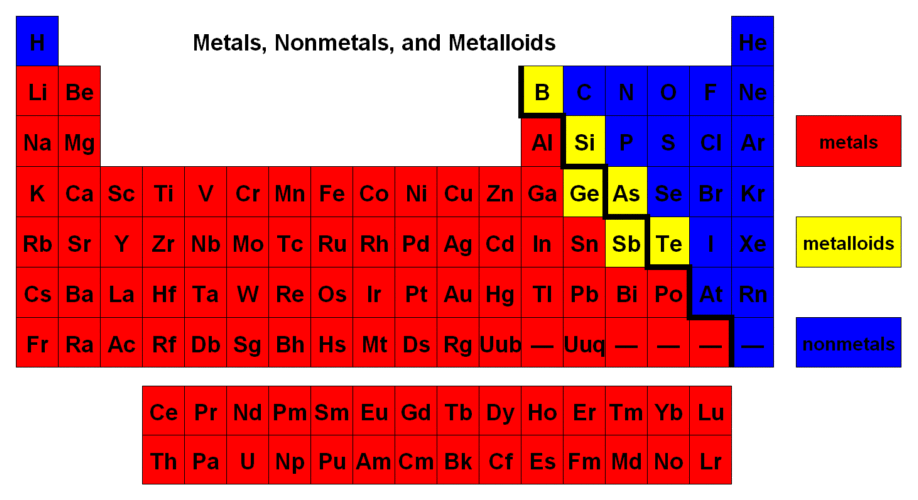 L1 – Introduction to Chemistry
Learning Objectives:
Describe the structure of an atom.
Understand information provided by the periodic table.
Understand chemical formulae and what they represent.
Use information from the periodic table to:
Write chemical formulae
Determine the number of fundamental particles of an atom or ion
Be able to name compounds and identify them as ionic or covalent.
Be able to use the terms atom, element, molecule and compound.
Write balanced chemical equations.
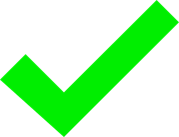 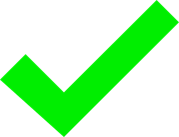 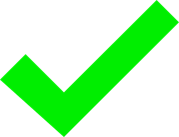 What is a chemical formula?
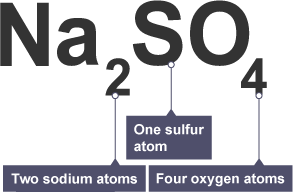 Determining Chemical Formula (Ionic)
When determining chemical formulae of ionic compounds the charges on the ions need to balance out.
Ions are charged, but ionic compounds are neutral.

Li?F?
Li+ ion (group 1)		F- ion (group 7)
(+1) + (-1) = 0 
Li1F1 = LiF
Determining Chemical Formula (Ionic)
When determining chemical formulae of ionic compounds the charges on the ions need to balance out.
Ions are charged, but ionic compounds are neutral.

Li?O?
Li+ ion (group 1)		O2- ion (group 6)
(+1) + (-2) = -1 (unbalanced)	    	2(+1) + (-2) = +2 – 2 = 0
Li2O
Determining Chemical Formula (Ionic)
Na Cl

Mg Cl

Be N
Determining Chemical Formula (Ionic)
NaCl

MgCl2

Be3N2
Determining Chemical Formula (with Compound Ions)
Compound Ions
Carbonate = CO32-
Nitrate = NO3-
Phosphate = PO4-3
Sulphate = SO4-2
Hydroxide = OH-
Ammonium = NH4+
Na  CO3


Mg  PO4


NH4  NO3
Determining Chemical Formula (with Compound Ions)
Compound Ions
Carbonate = CO32-
Nitrate = NO3-
Phosphate = PO4-3
Sulphate = SO4-2
Hydroxide = OH-
Ammonium = NH4+
Na2CO3


Mg3(PO4)2


NH4NO3
Determining Chemical Formula (Covalent)
Nitrogen and hydrogen


Oxygen


Nitrogen
Determining Chemical Formula (Covalent)
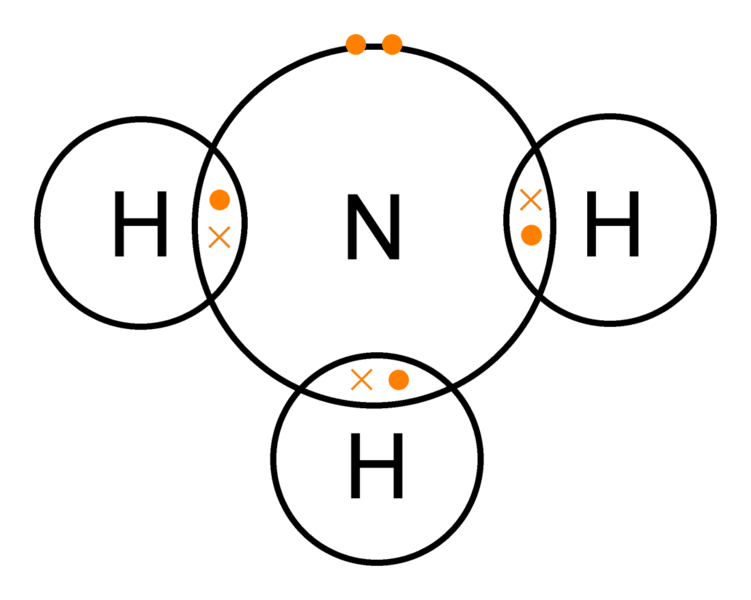 Nitrogen and hydrogen
NH3

Oxygen
O2

Nitrogen
N2
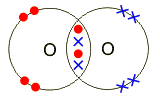 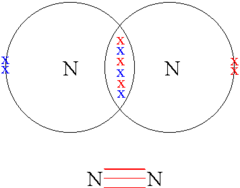 L1 – Introduction to Chemistry
Learning Objectives:
Describe the structure of an atom.
Understand information provided by the periodic table.
Understand chemical formulae and what they represent.
Use information from the periodic table to:
Write chemical formulae
Determine the number of fundamental particles of an atom or ion
Be able to name compounds and identify them as ionic or covalent.
Be able to use the terms atom, element, molecule and compound.
Write balanced chemical equations.
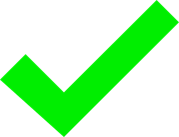 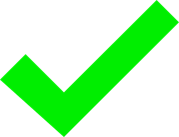 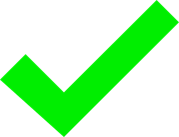 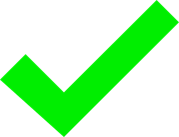 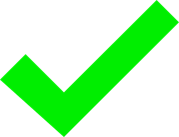 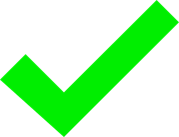 Naming Simple MoleculesMetal + Non-Metal (Ionic)
First word: Write out the full name of the first element (metal) of the chemical formula.
Second word: Write out the root of the second element (non-metal) and add –ide to the end.
Numbers do NOT matter!

Example: MgO = magnesium oxide
		       CaF2 = calcium fluoride
Can you figure out the roots?
Element
Hydrogen
Sulphur
Chlorine
Nitrogen
Phosphorous
Root
Hydr-
Sulph-
Chlor-
Nitr-
Phosph-
Name that Compound!
Chemical Formula
NaCl
CuO
KBr
CaCl2
ZnS
Name
Sodium Chloride
Copper Oxide
Potassium Bromide
Calcium Chloride
Zinc Sulphide
Naming Simple MoleculesMetal + Non-Metal + Oxygen (Ionic)
First word: Write out the full name of the first element (metal) of the chemical formula.
Second word: Write out the root of the second element (non-metal) and add –ate to the end.

Do not worry about number of oxygens here!

Example: MgSO4 = magnesium sulphate
		       ZnNO3 = zinc nitrate
Common Non-Metal + Oxygen Endings(Compound Ions)
Sulphate
Nitrate
Phosphate
Carbonate
Hydroxide
-SO4
-NO3
-PO4
-CO3
-OH
Name that Compound!
Chemical Formula
MgCO3
ZnSO4
Na2SO4
LiNO3
Ca3(PO4)2
Name
Magnesium Carbonate
Zinc Sulphate
Sodium Sulphate
Lithium Nitrate
Calcium Phosphate
Naming Simple MoleculesNon-Metal + Non-Metal (Covalent)
1. First word: Prefix (unless its 1) + Write out the full name of the first element of the chemical formula.
2. Second word:
	a. Look at the number of atoms and write the correct prefix.
	b. Write out the root of the second element and add –ide to the end.

Example: CO2 = carbon dioxide      N4Cl8 = Tetranitrogen octachloride
Can you figure out the prefix?
Prefix
Mono-
Di-
Tri-
Tetra-
Penta-
Hex-
Hept-
Oct-
Non-
Dec-
Number
One
Two
Three
Four
Five
Six
Seven
Eight
Nine
Ten
Name that Compound!
Chemical Formula
NO
SO2
CO
CCl4
Name
Nitrogen Monoxide
Sulphur Dioxide
Carbon Monoxide
Carbon Tetrachloride
Name the following compounds
LiCl
CaF2
KBr
BaO
MgCO3
ZnSO4
ZnSO3
WCl3
AlPO4
NaNO3
Lithium Chloride
Calcium Fluoride
Potassium Bromide
Barium Oxide
Magnesium Carbonate
Zinc Sulphate
Zinc Sulphite
Tungsten Chloride
Aluminium Phosphate
Sodium Nitrate
[Speaker Notes: Students should try to name these on their own to check their understanding]
Name the following compounds
CO
SF6
SO2
SiCl4
P4O10
NH3
PBr5
PCl3
SiO2
XeF6
Carbon Monoxide
Sulphur Hexafluoride
Sulphur Dioxide
Silicon Tetrachloride
Tetraphosphorus Decaoxide
Nitrogen Trihyride
Phosphorous Pentabromide
Phosphorous Trichloride
Silicon Dioxide
Xenon Hexafluoride
[Speaker Notes: Students should try to name these on their own to check their understanding]
What is the formula?
Silicon tetrafluoride
Nitrogen dioxide
Disulphur dichloride
Arsenic trihydride
Radon difluoride
L1 – Introduction to Chemistry
Learning Objectives:
Describe the structure of an atom.
Understand information provided by the periodic table.
Understand chemical formulae and what they represent.
Use information from the periodic table to:
Write chemical formulae
Determine the number of fundamental particles of an atom or ion
Be able to name compounds and identify them as ionic or covalent.
Be able to use the terms atom, element, molecule and compound.
Write balanced chemical equations.
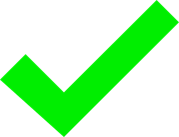 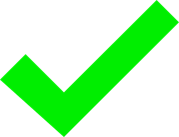 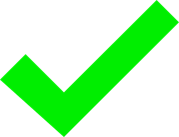 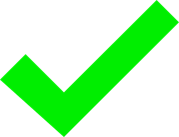 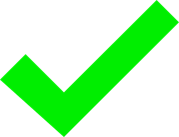 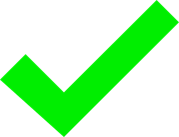 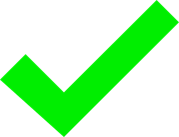 Definitions
Atom = smallest unique particle of an element

Element = one type of atom with a specific proton number

Molecule = two or more atoms (of any kind) chemically bonded together

Compound = a substance made of two or more atoms of different elements chemically bonded together
Examples of Use
This is a molecule of elemental oxygen.
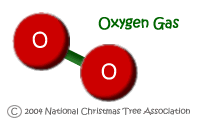 Examples of Use
This is a molecule of the compound methane.
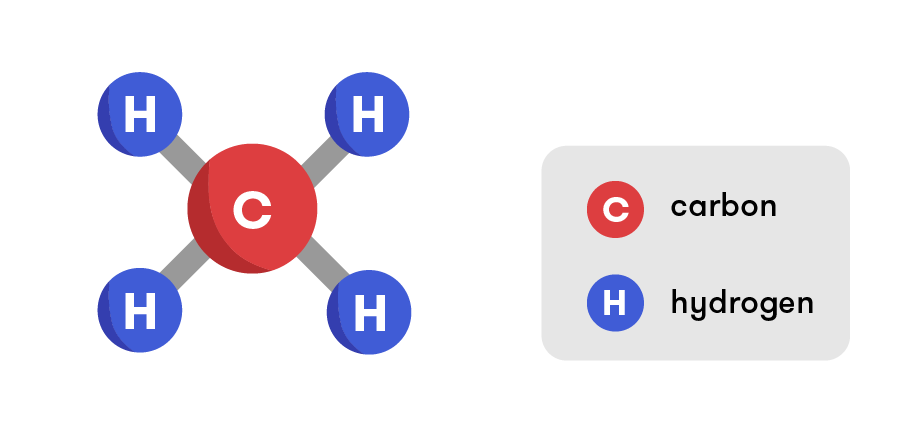 L1 – Introduction to Chemistry
Learning Objectives:
Describe the structure of an atom.
Understand information provided by the periodic table.
Understand chemical formulae and what they represent.
Use information from the periodic table to:
Write chemical formulae
Determine the number of fundamental particles of an atom or ion
Be able to name compounds and identify them as ionic or covalent.
Be able to use the terms atom, element, molecule and compound.
Write balanced chemical equations.
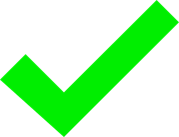 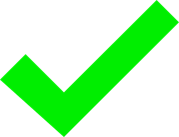 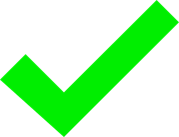 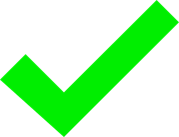 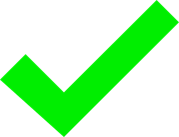 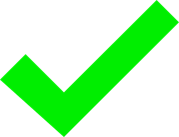 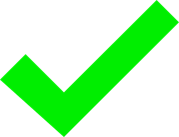 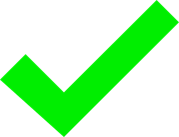 Balanced Equations
In a chemical reaction, atoms are not created or destroyed, only rearranged.
This is the law of conservation of mass.
This is why an equation has to be balanced.

Methane + Oxygen  Carbon Dioxide + Water
_ CH4 + _ O2  _ CO2 + _ H2O
L1 – Introduction to Chemistry
Learning Objectives:
Describe the structure of an atom.
Understand information provided by the periodic table.
Understand chemical formulae and what they represent.
Use information from the periodic table to:
Write chemical formulae
Determine the number of fundamental particles of an atom or ion
Be able to name compounds and identify them as ionic or covalent.
Be able to use the terms atom, element, molecule and compound.
Write balanced chemical equations.
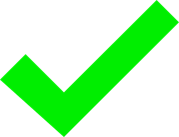 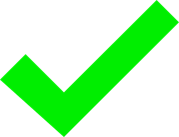 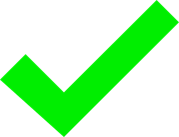 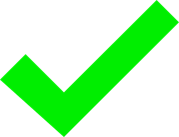 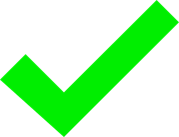 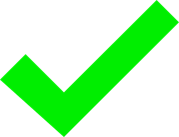 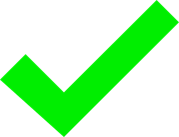 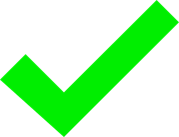 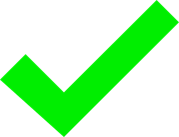 Homework
Revise material from today’s lesson.
Read Unit 1, Section 1-1 and 1-2 (pg. 12-16) in the textbook.
Write revision notes. 
Learn the names and symbols of the first 36 elements.
There will be a quiz at the beginning of every lesson.
Looking ahead: Read Section 1-3, 1-4, 1-5 (pg. 17-24).